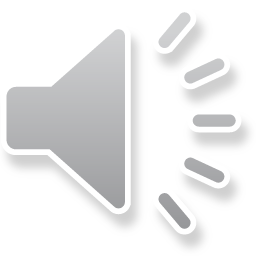 Фотоальбом
Група « ЧОМУСИКИ»
ДНЗ № 34
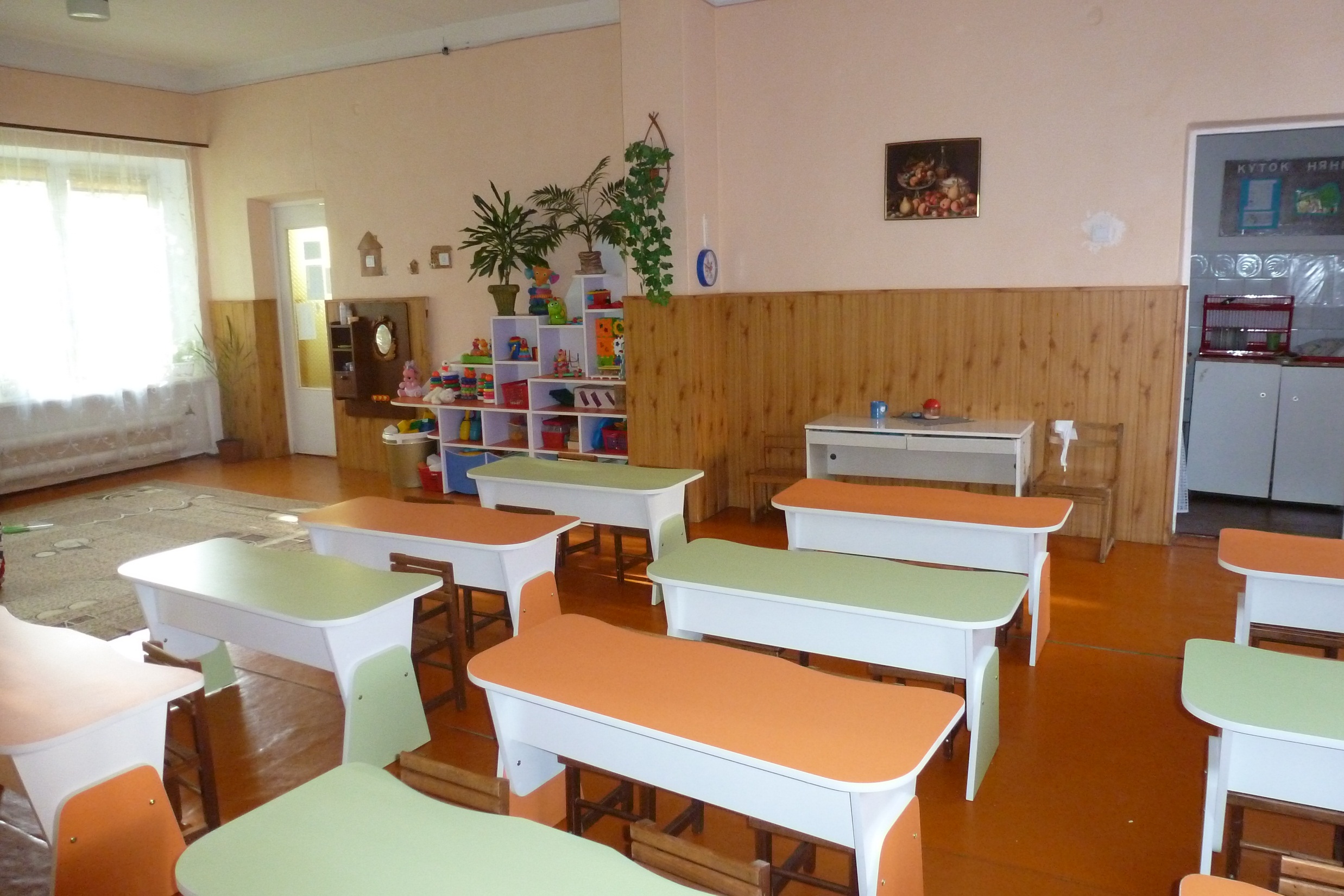 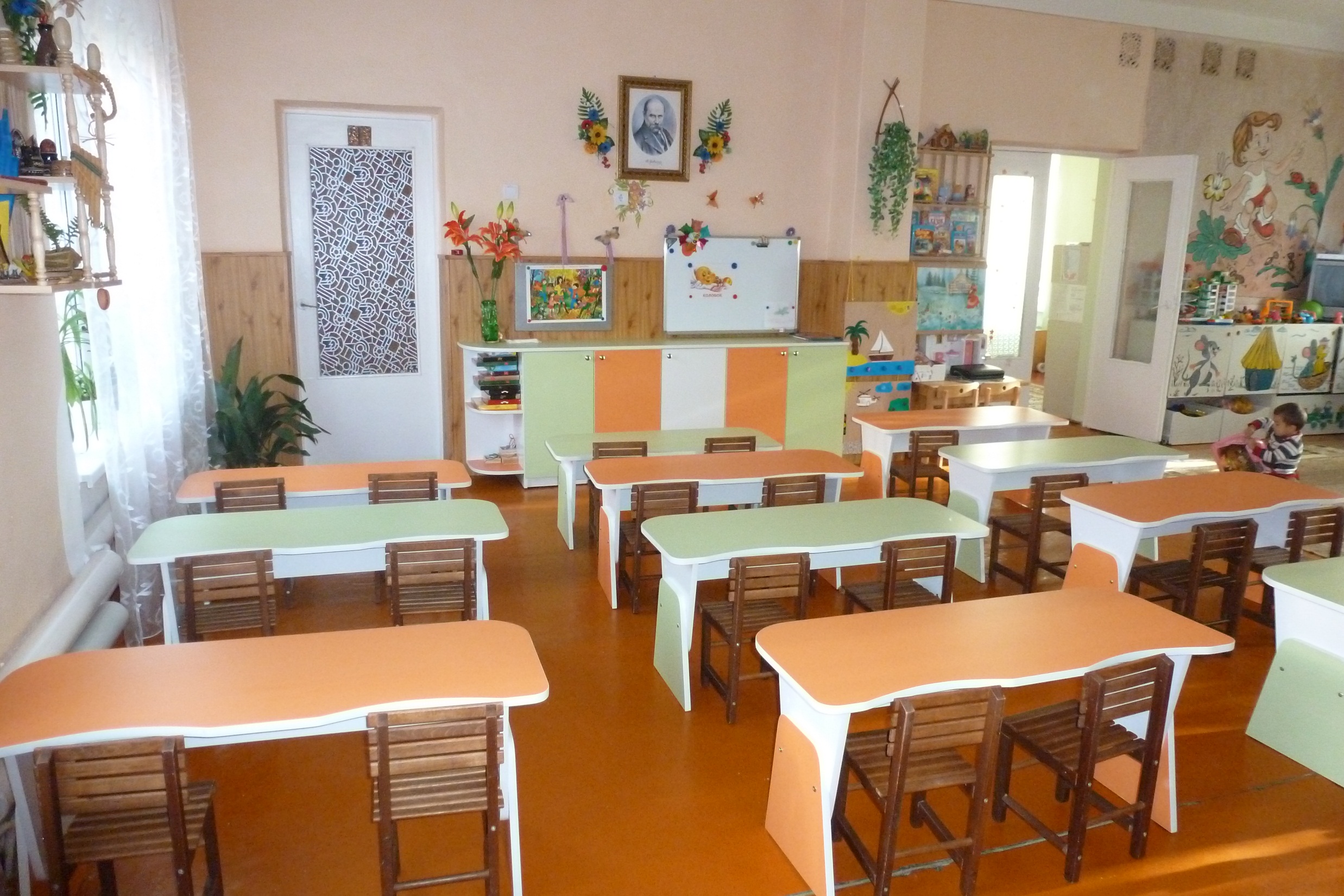 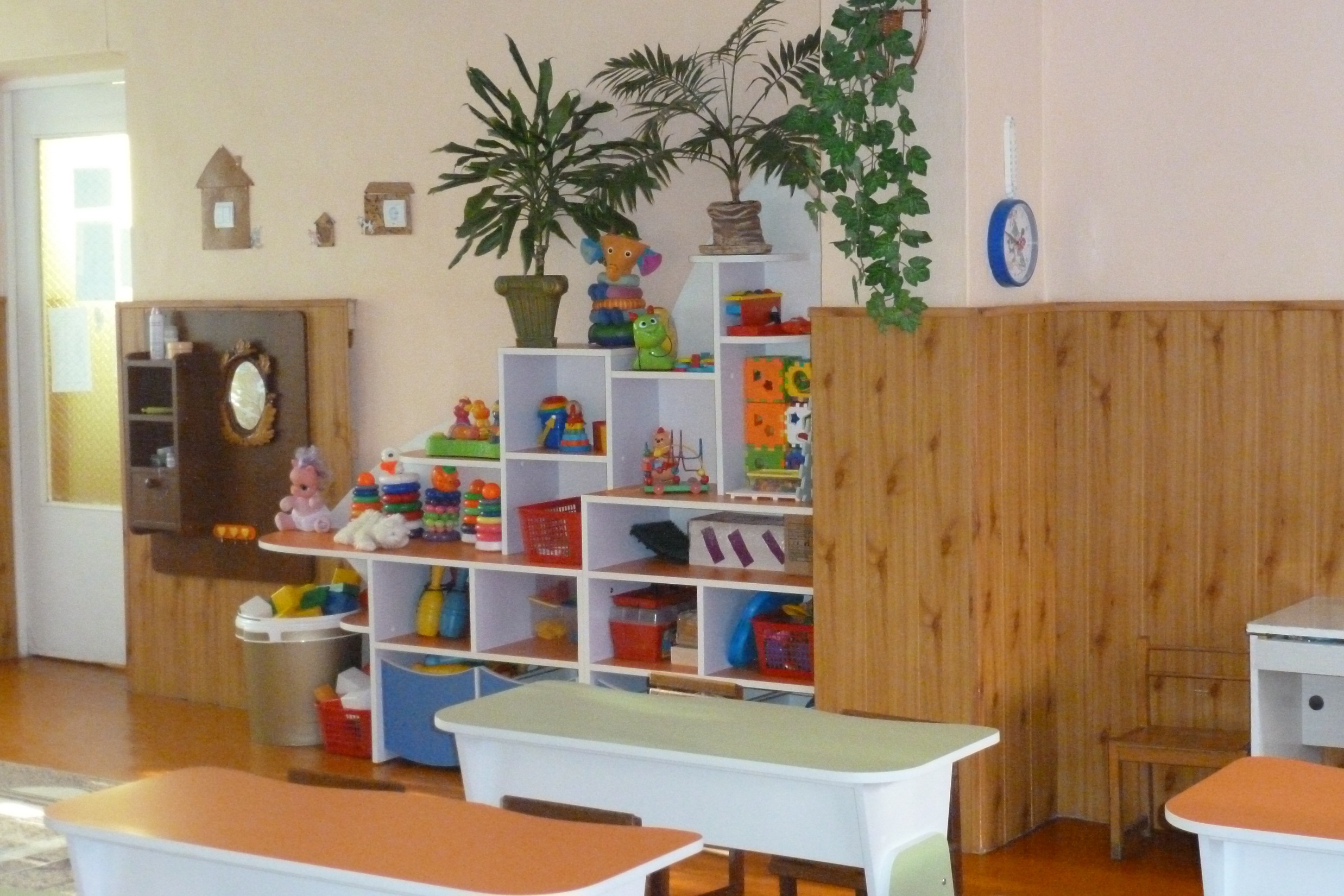 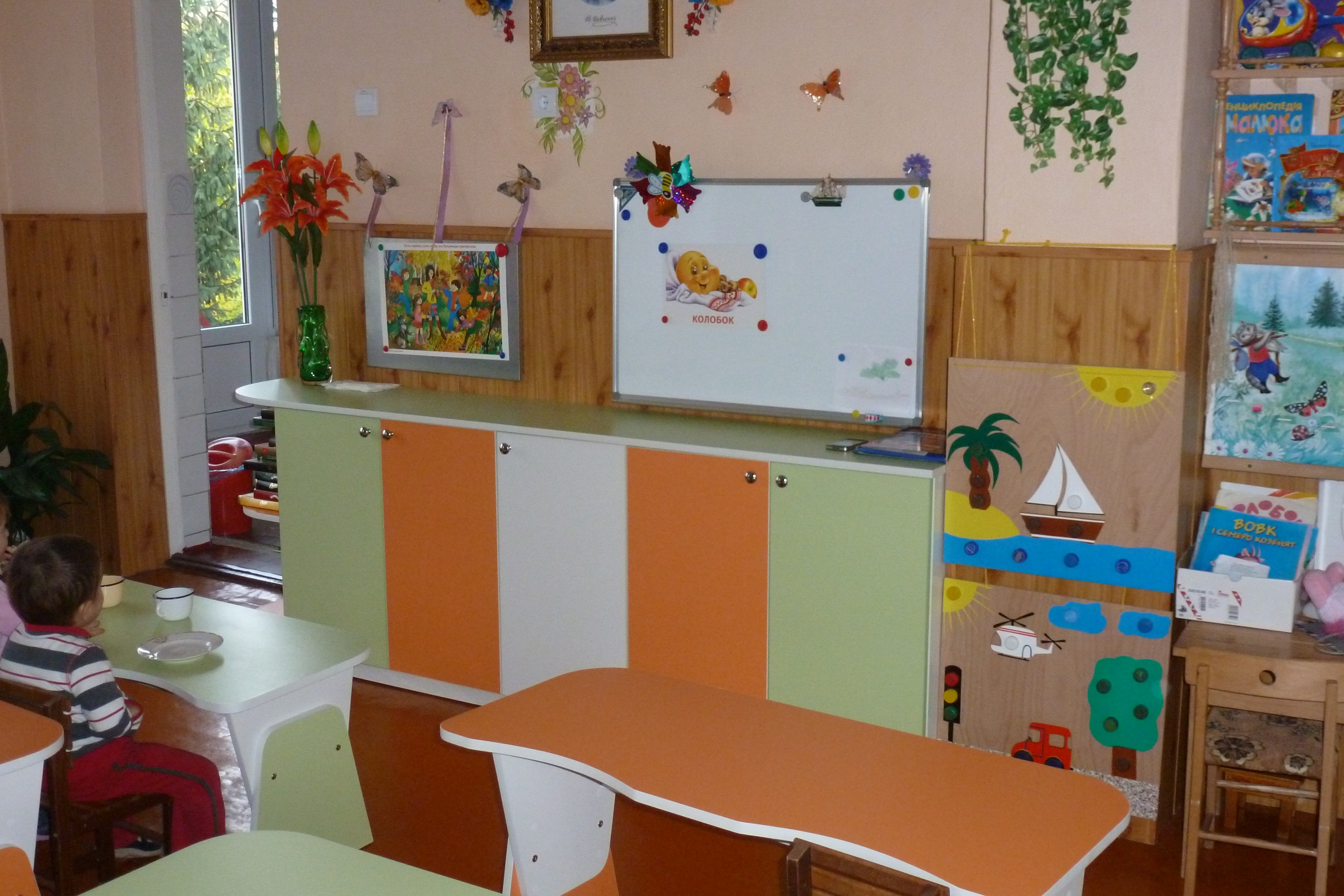 НАША ІГРОВА КІМНАТА
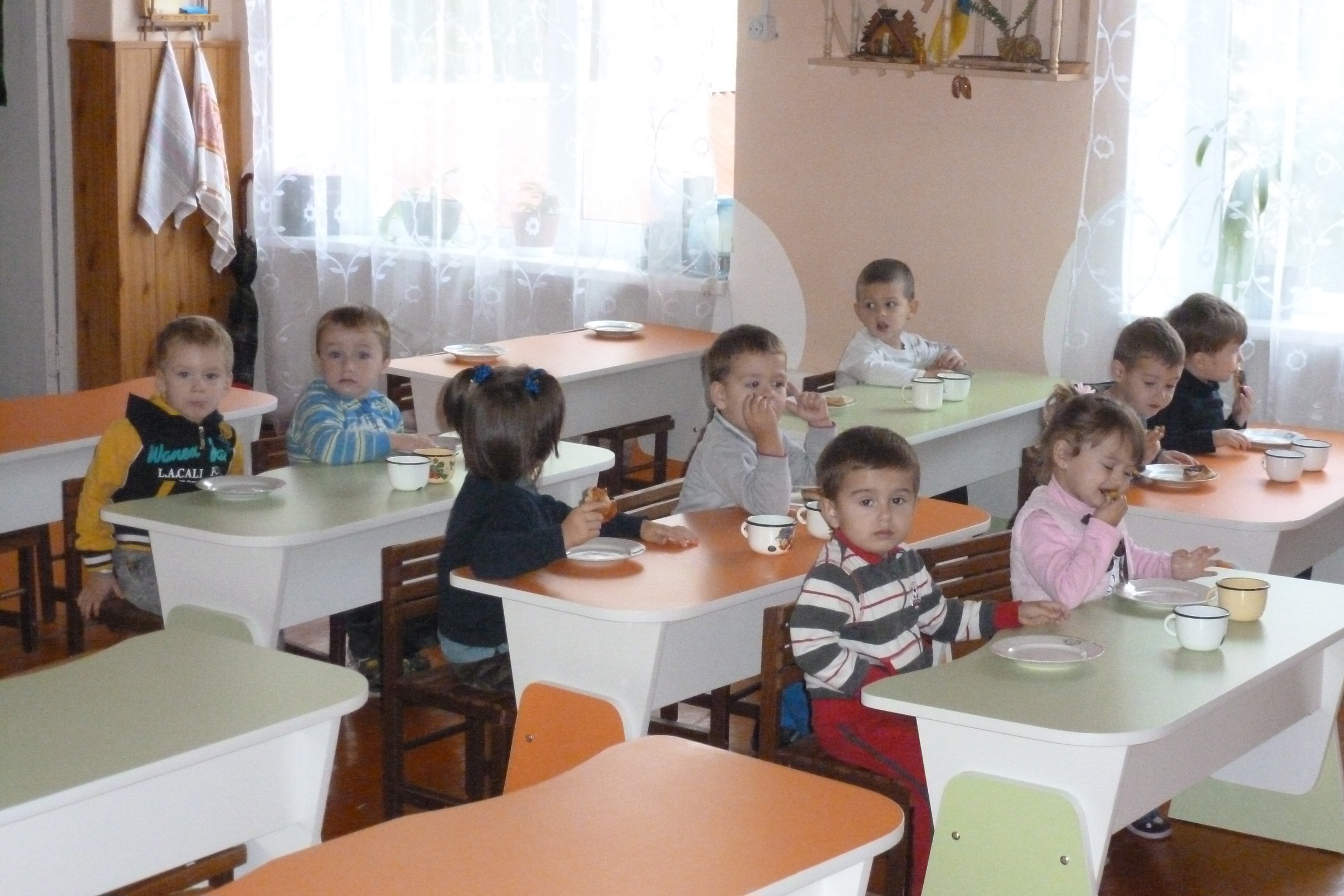 МИ СНІДАЄМО
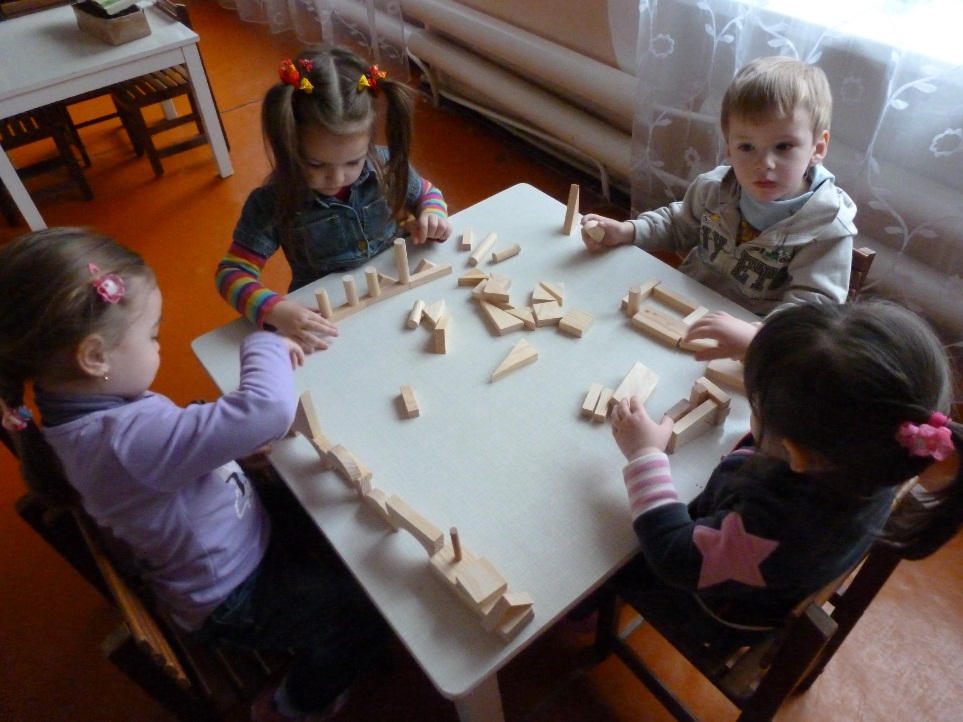 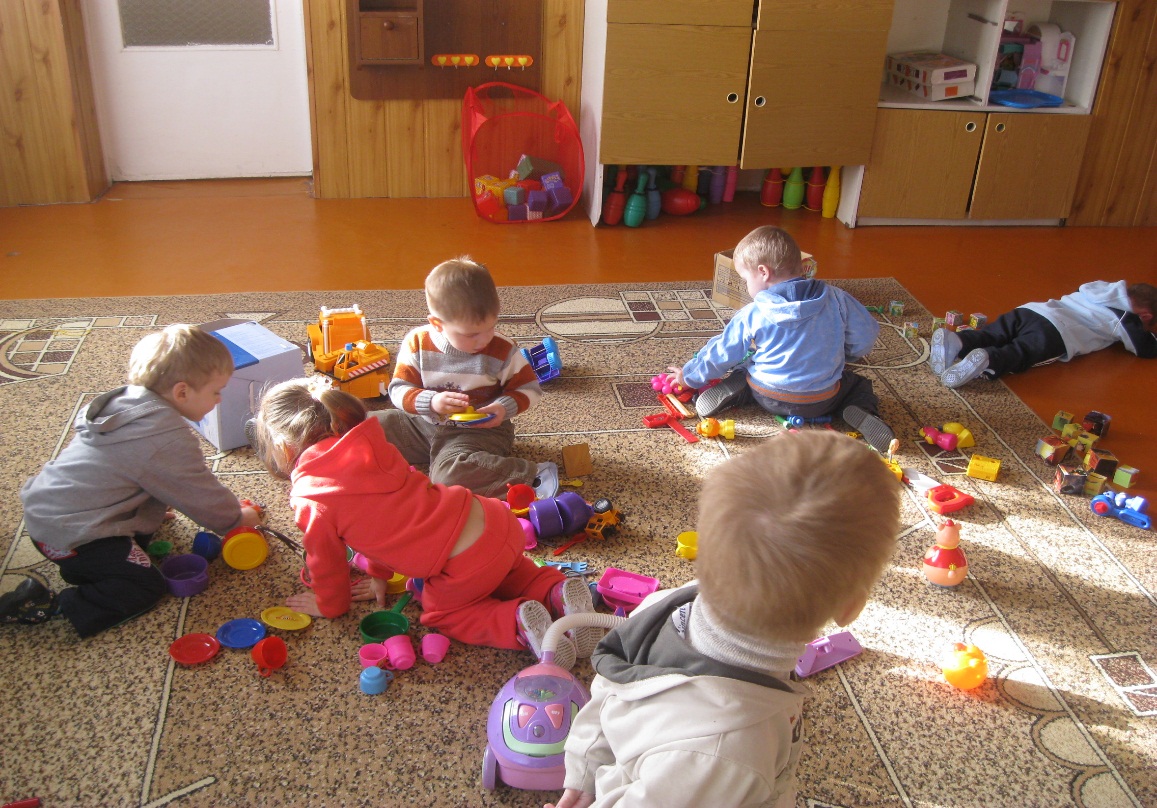 МИ ГРАЄМОСЬ
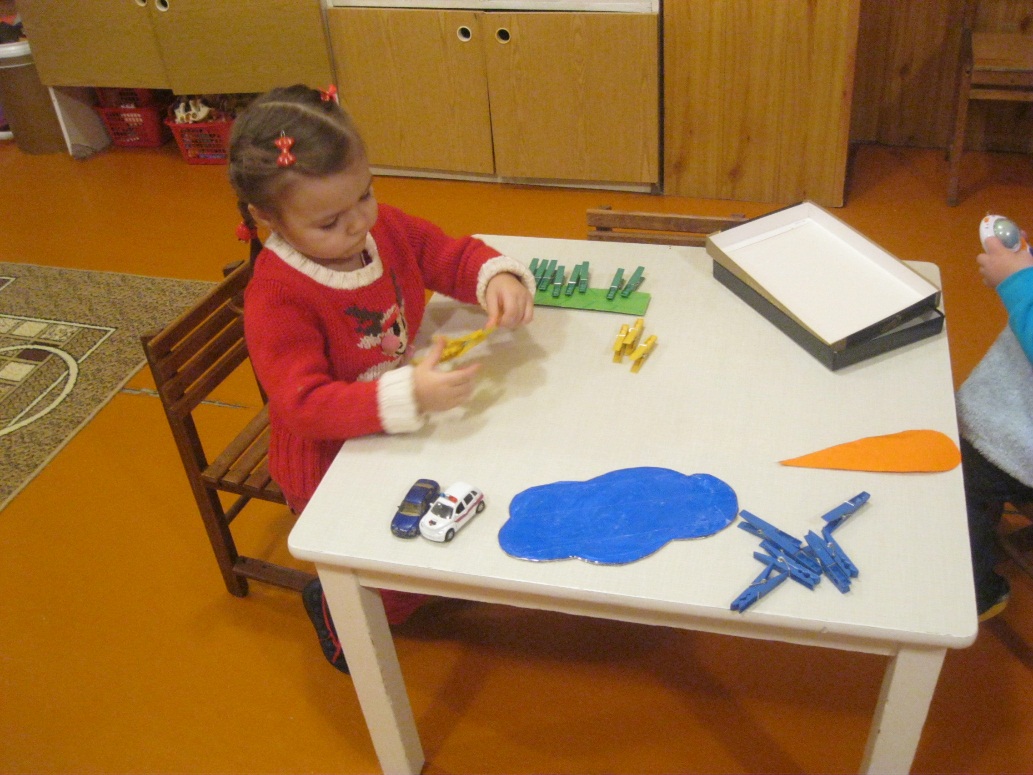 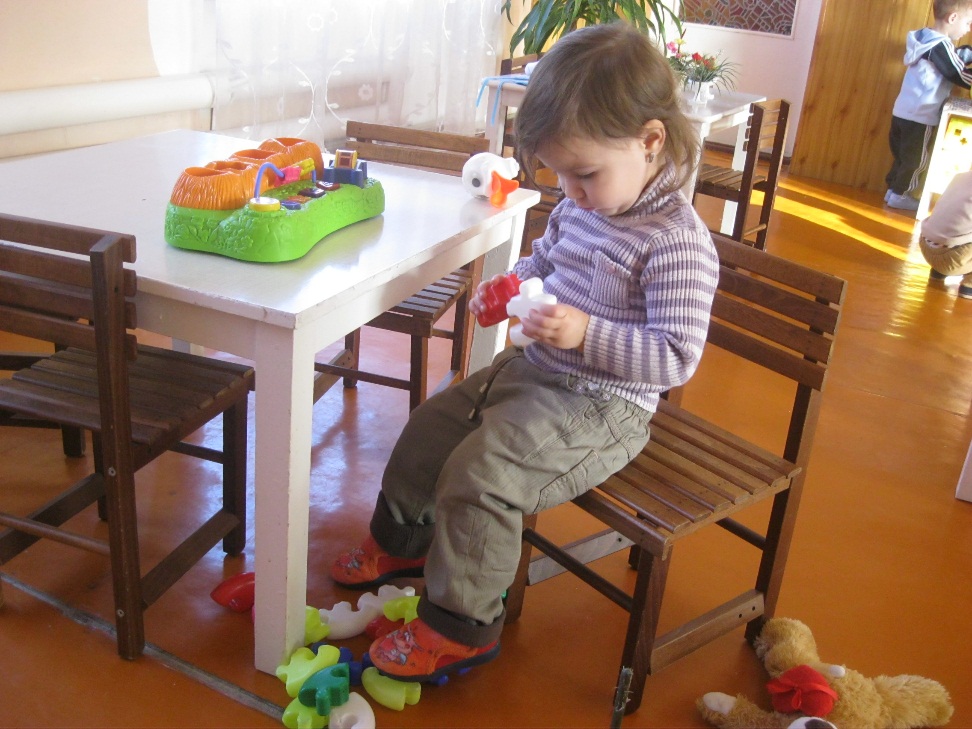 МИ ЗАЙМАЄМОСЯ!!!!!
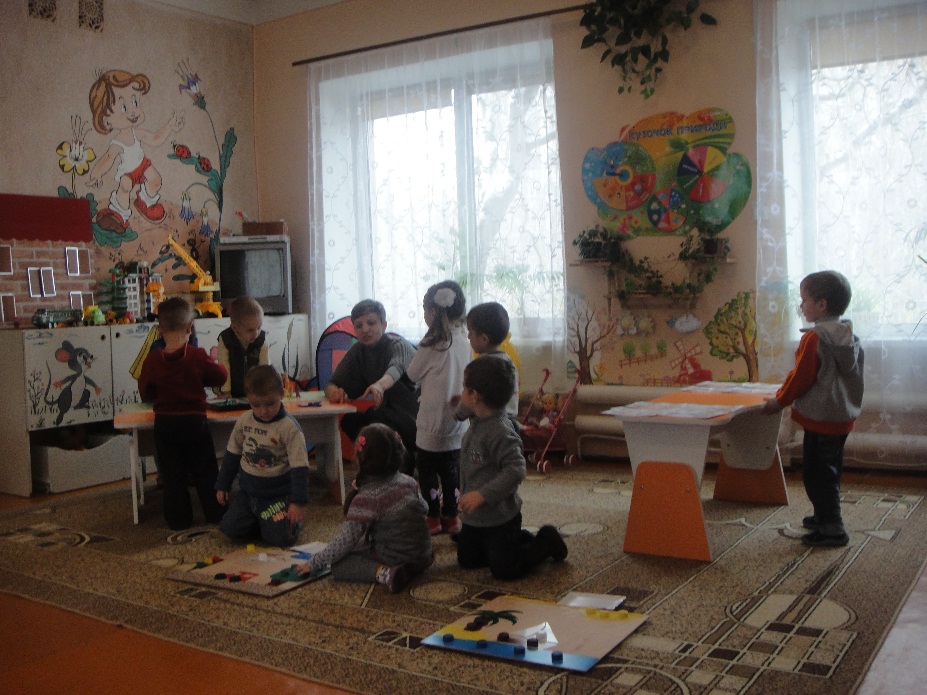 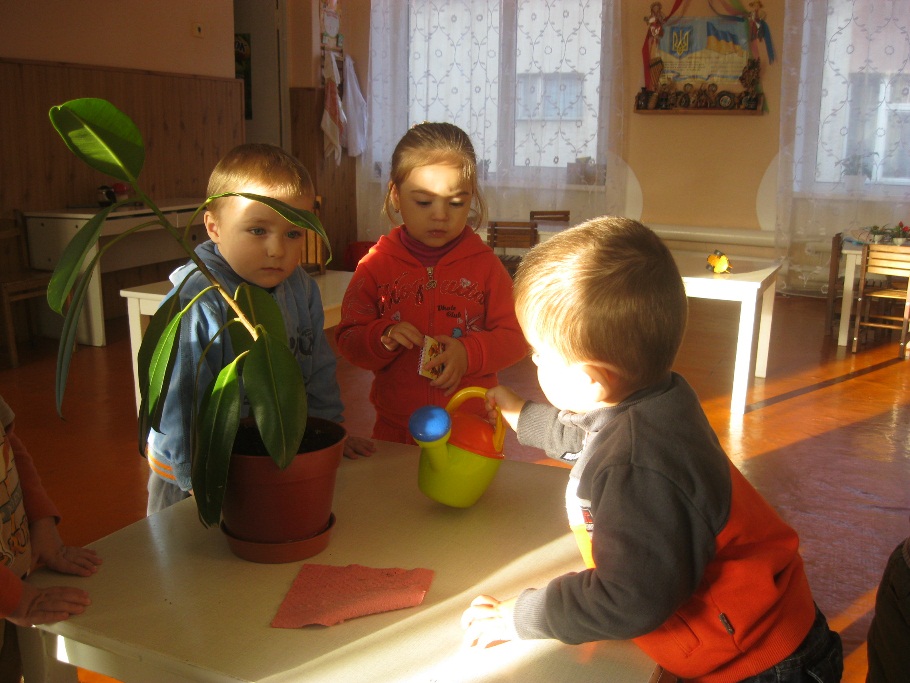 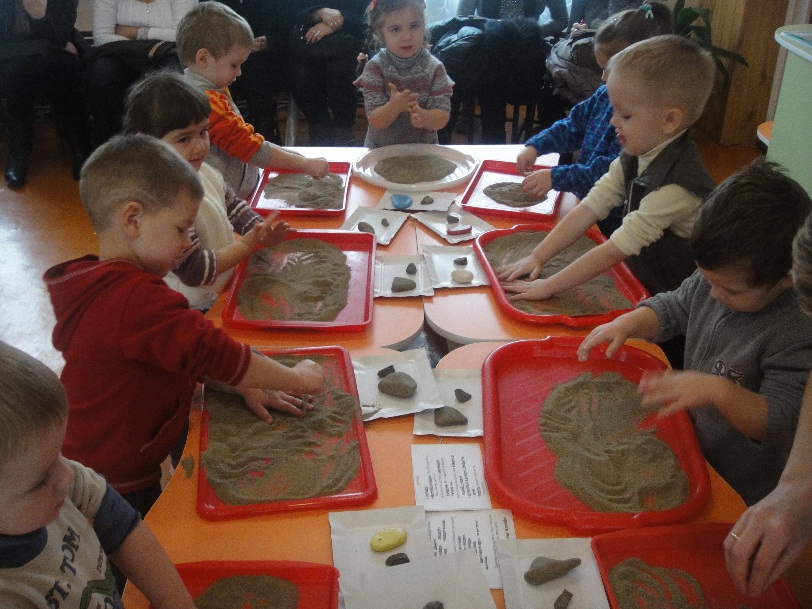 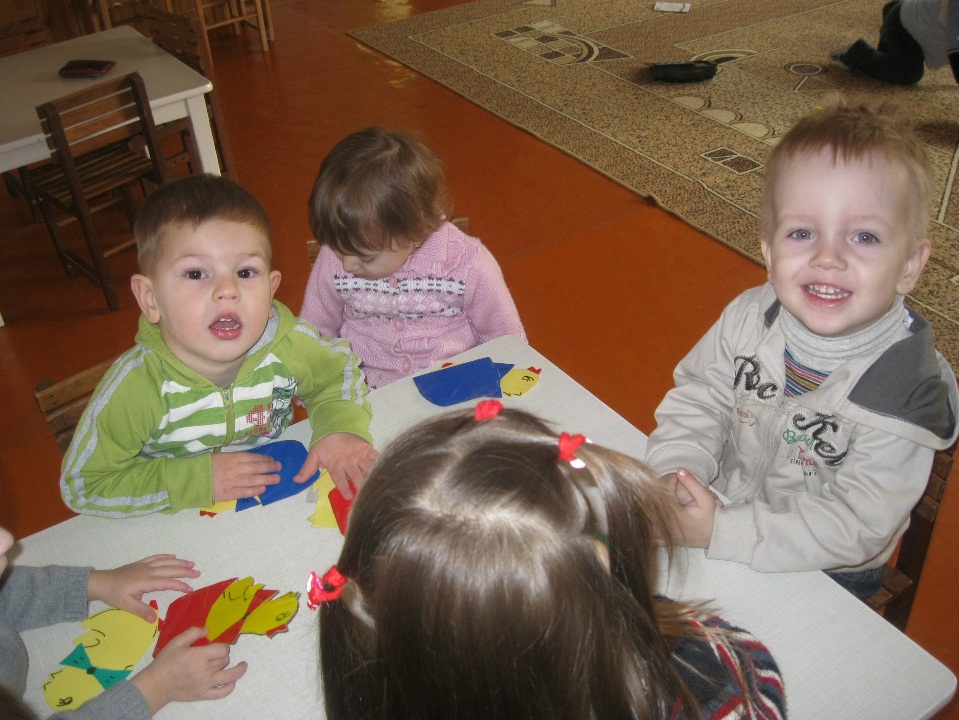 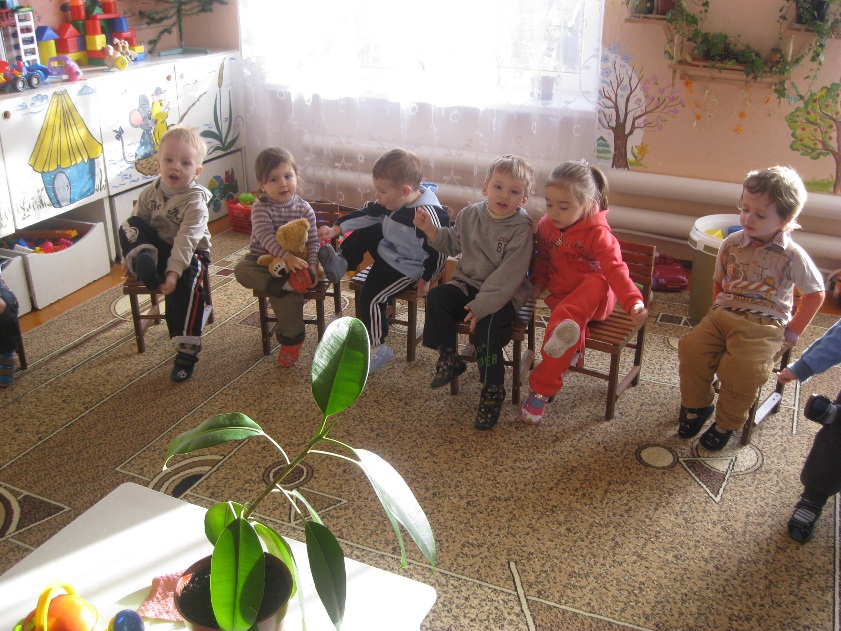 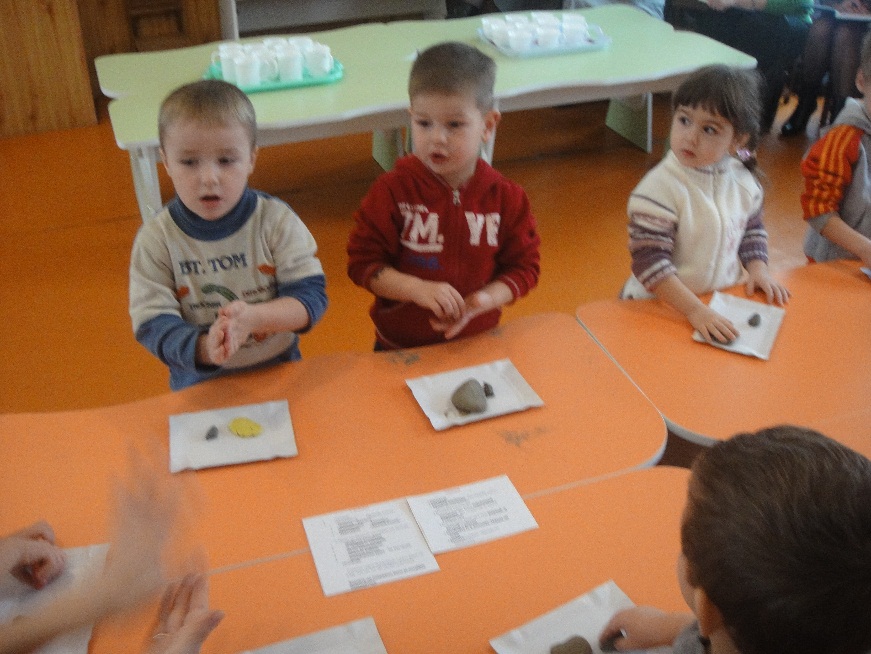 МИ НА ПРОГУЛЯНЦІ
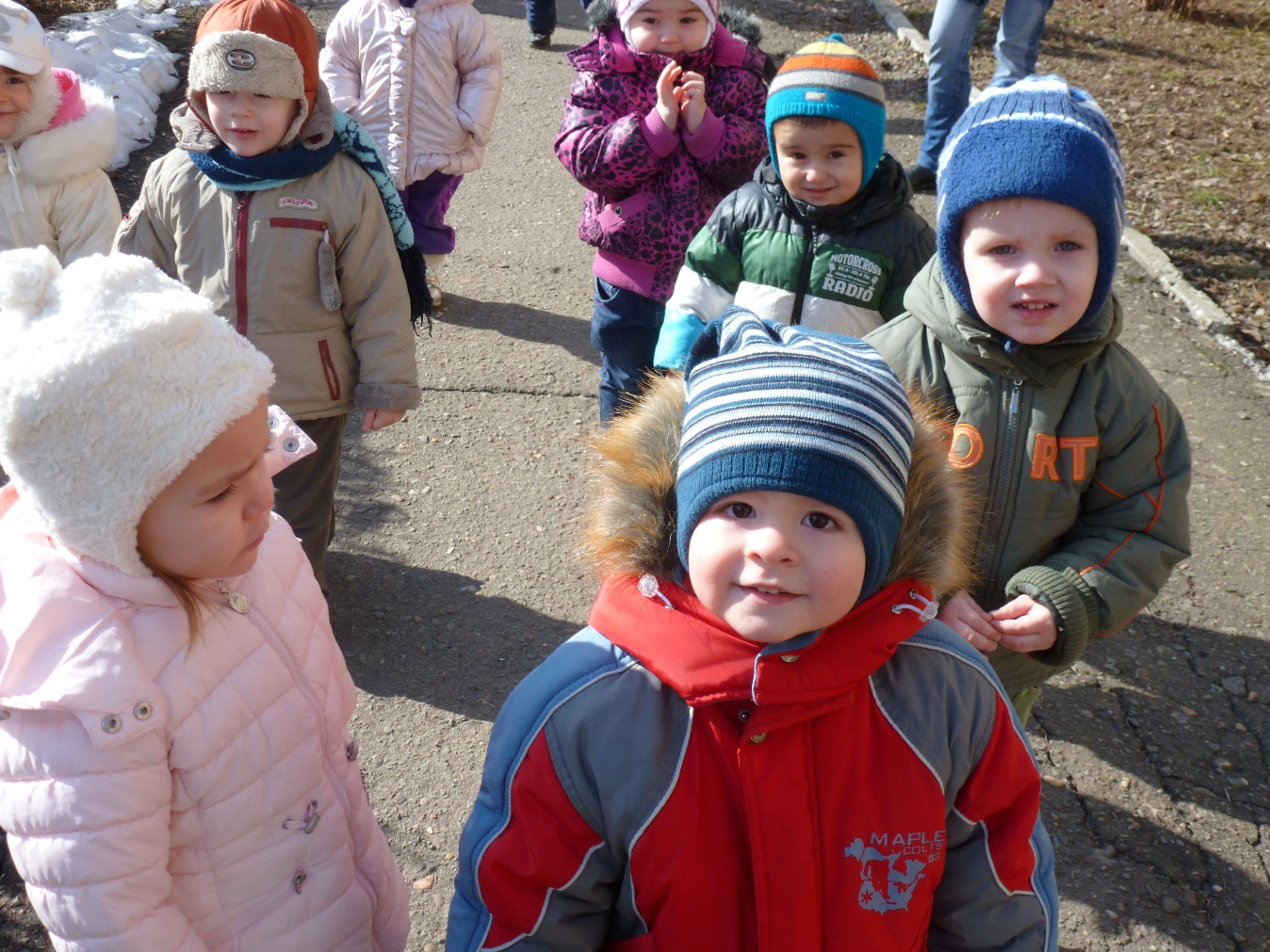 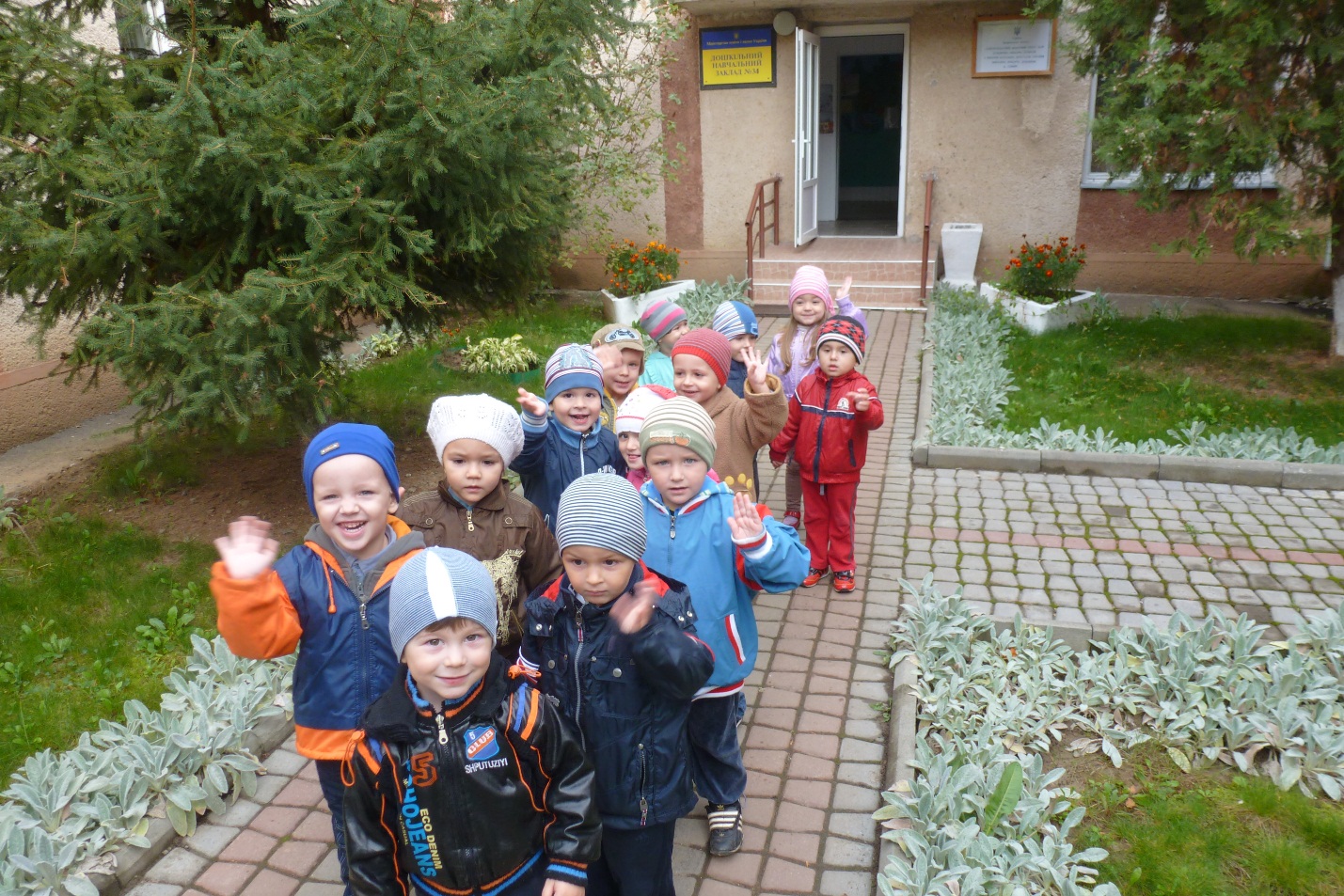 МИ СВЯТКУЄМО!
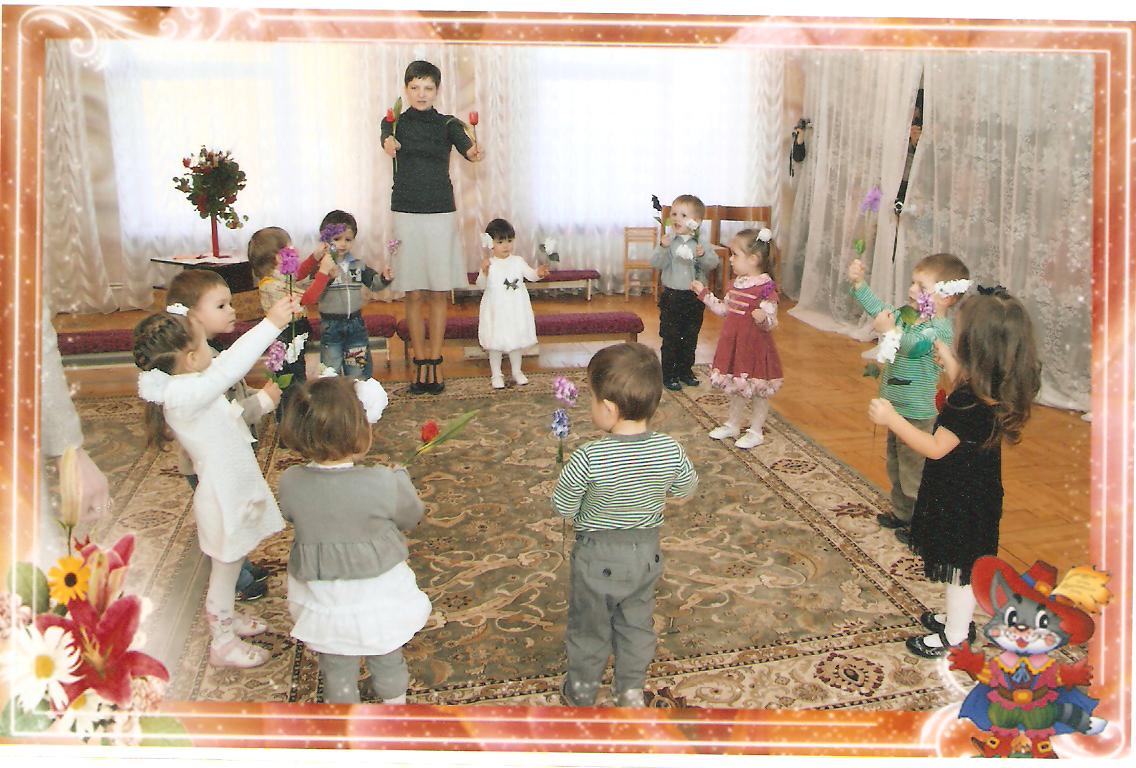 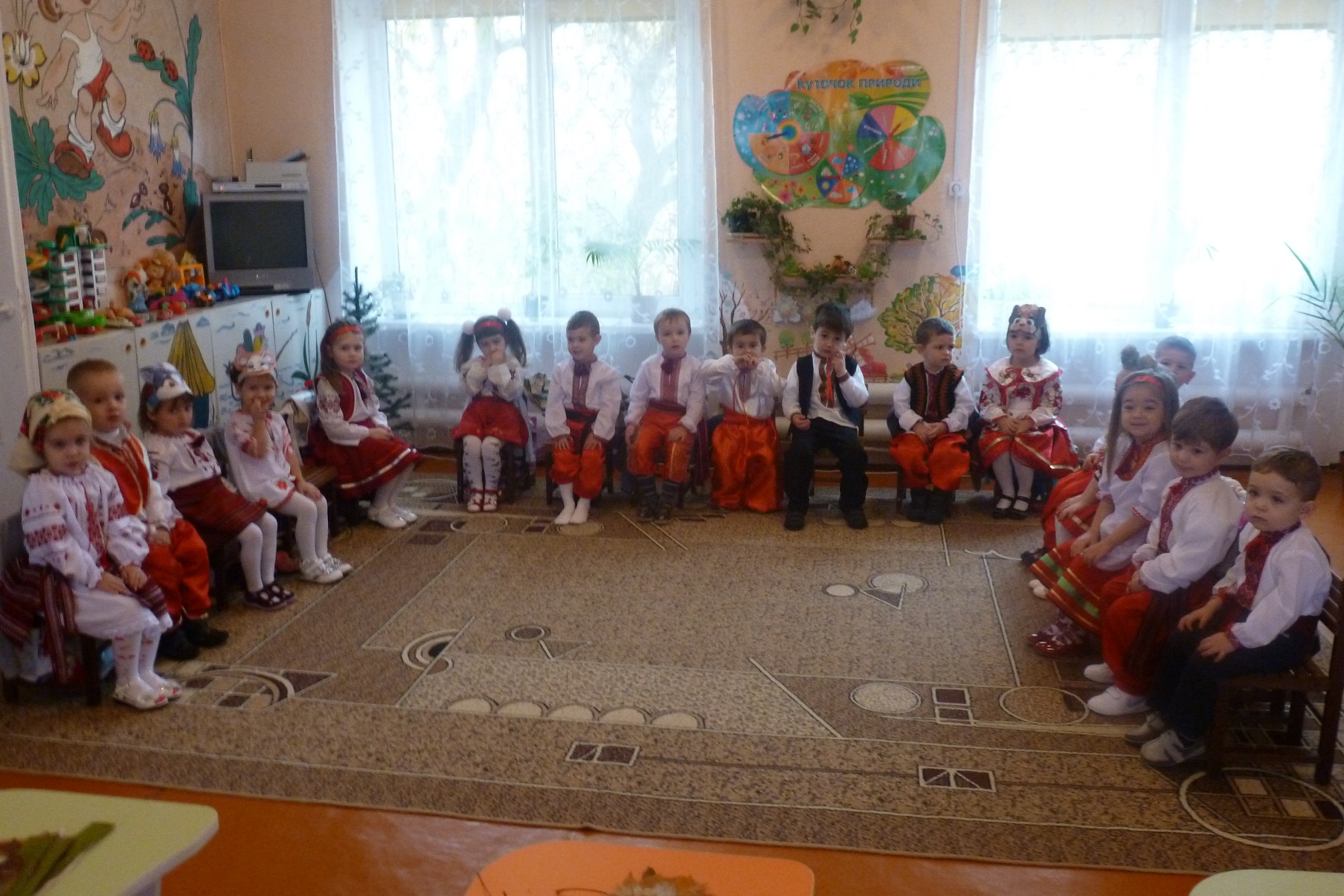 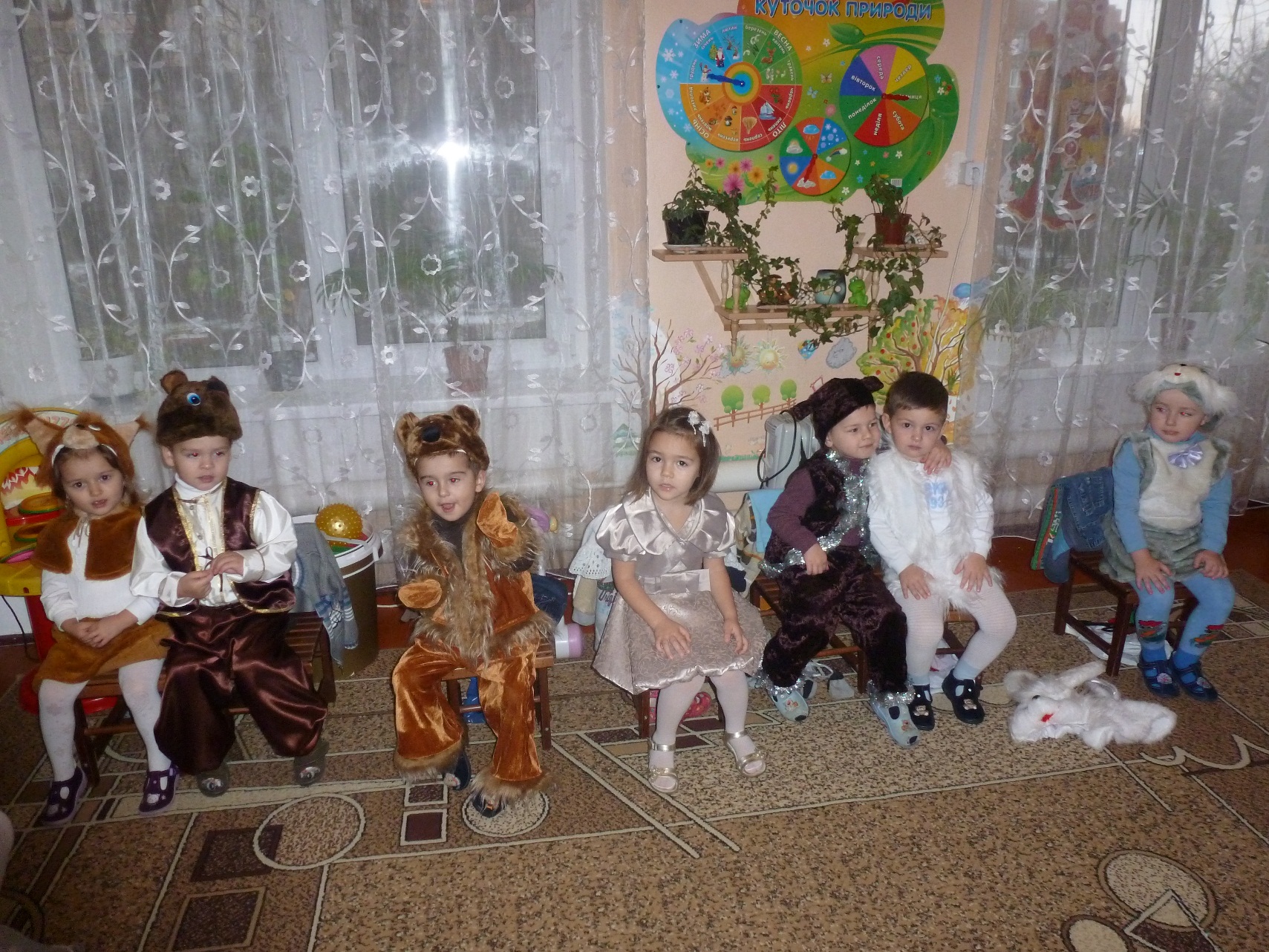